MODULE 4:
Hands-on Geospatial Technologies
Exercise 4.A: Collecting data in the field using GNSS-enabled devices
[Speaker Notes: MODULE 4: HANDS-ON GEOSPATIAL TECHNOLOGIES

Exercise 4.A: Collecting data in the field using GNSS-enabled devices]
Health facility geographic coordinates
Max Sub Rural Health Center
Information from the master list:

Official MOH code: HF011304

Postal address: 10, Yaza Thingaha Rd

Administrative Division 1: Naypyitaw

Admin Division 2: Det Khi Na

Admin Division 3: Det Khi Na Thi Ri

Admin Division 4: Kyun Ta Peit

Admin Division 4 code: MMR018004002
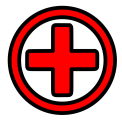 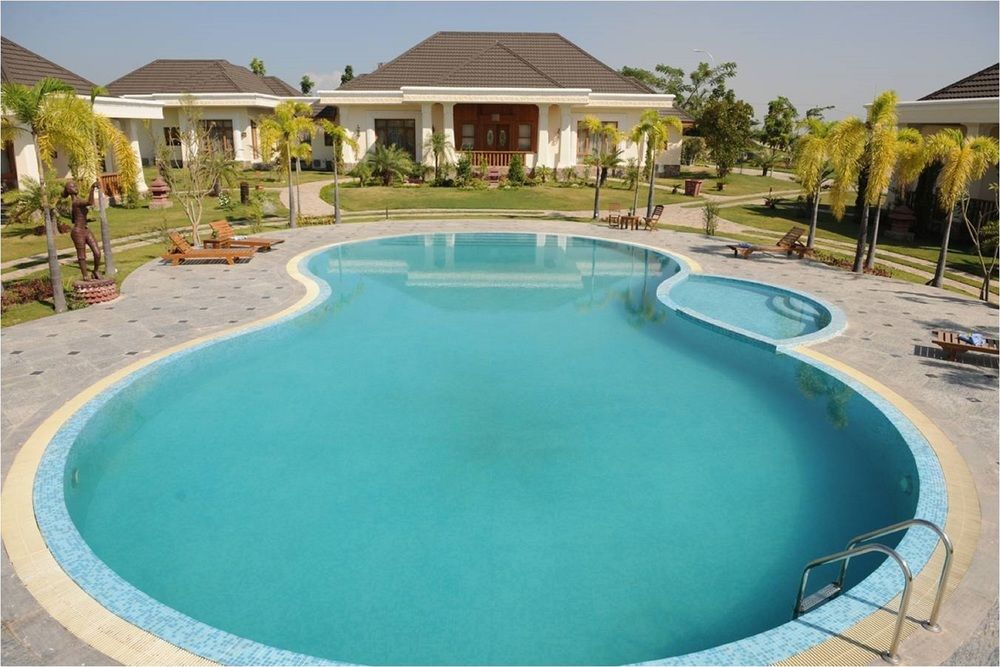 Let’s go collect some coordinates!
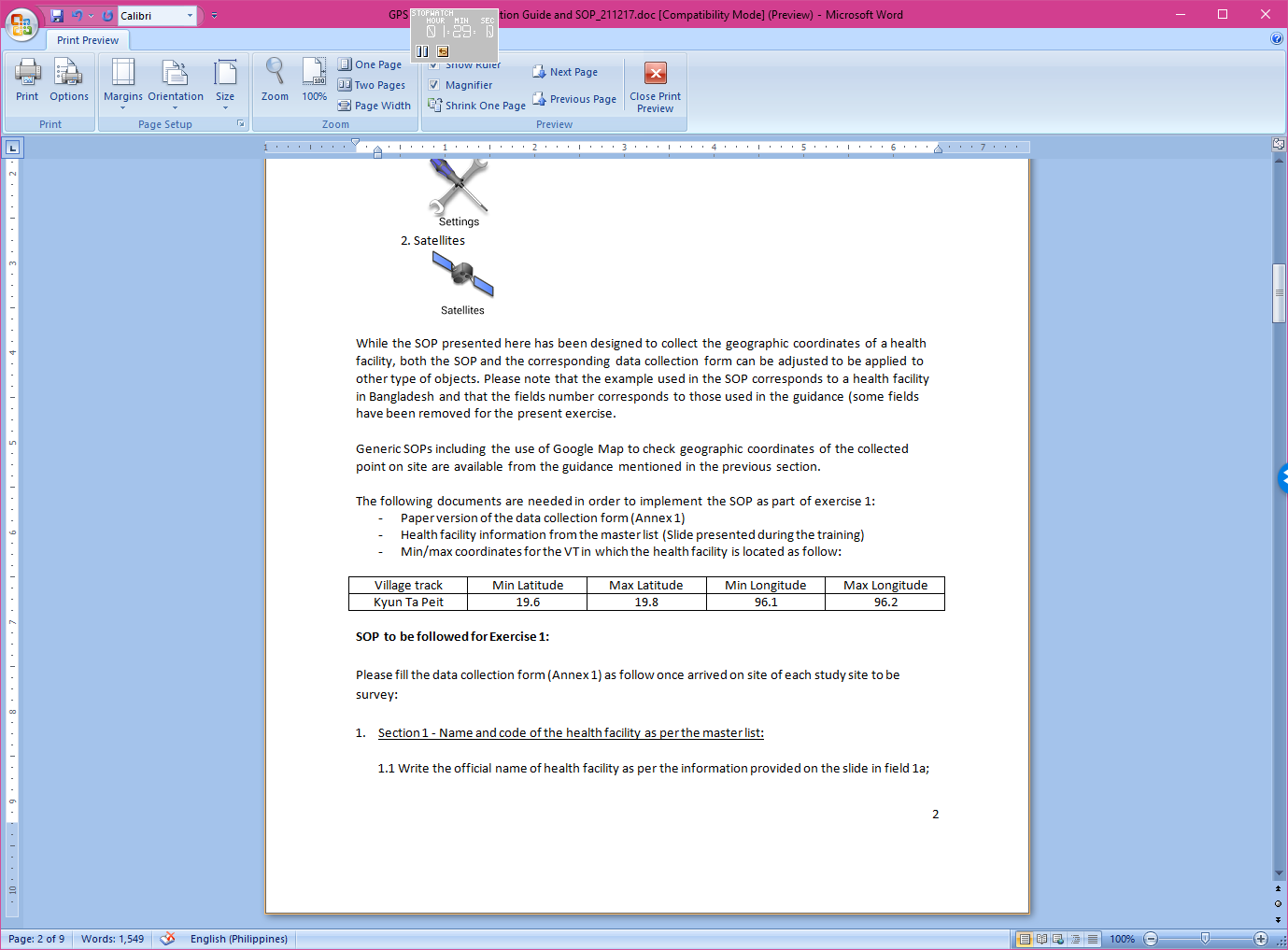